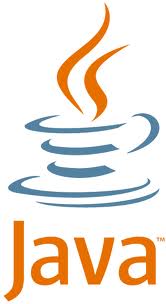 COP2800 – Computer Programming Using JAVA
University of Florida     Department of CISE     Spring 2013
   Lecture 16 –                                             in Java
Webpage:  www.cise.ufl.edu/~mssz/JavaNM/Top-Level.html
COP2800 – Programming in JAVA
Course Objectives
Basic Knowledge of Computers & Programming
Specific Knowledge of JAVA Programming
Practical Programming Projects Build Skills
Today’s Class
Use of Substrings and Associated Operations
Applications for Substrings
Converting Strings, Trimming ….
Detection of Palindromes
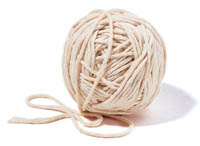 Review: Java Program Structure
JAVA Units:
Packages
Classes
         (Instances)
Methods
Instructions
Variables
HIGH-LEVEL VIEW
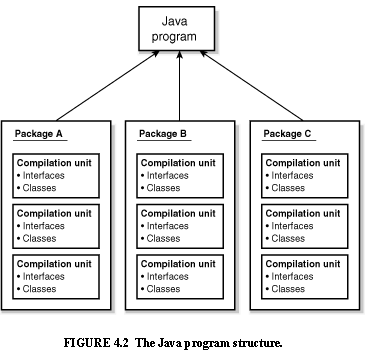 PICTURE CREDIT:  http://www.webbasedprogramming.com/JAVA-Developers-Guide/ch4.htm
Review: Java Package Structure
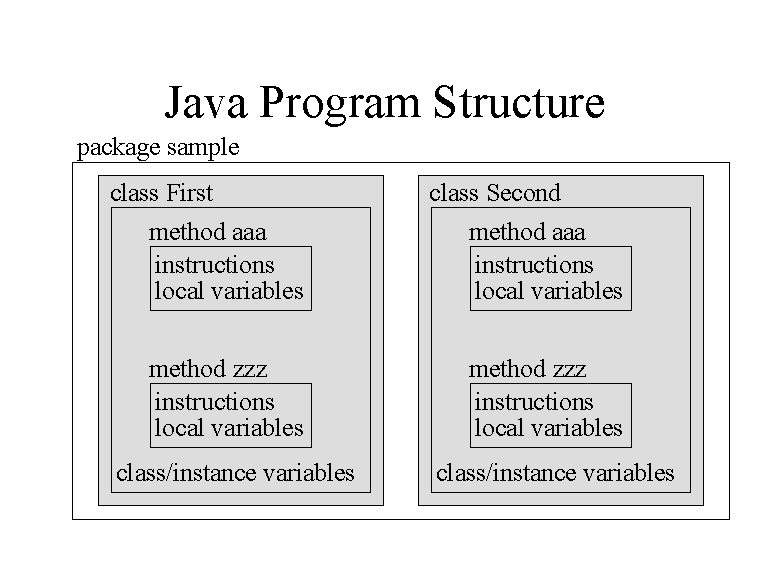 PICTURE CREDIT:  http://users.soe.ucsc.edu/~charlie/book/notes/summary1-4/sld016.htm
Review: Declaring a String in Java
Simple:

	String greeting = "Hello world!"; 

Array to String (typecasting & constructor)

	char[] helloArray = { 'h', 'e', 'l', 'l', 'o', '.' }; 
	String helloString = new String( helloArray ); 
	System.out.println( helloString );
CLASS NAME: String
VARIABLE NAME:  greeting
How to Convert String to Array?
Meaning:	     Convert a String to a character array

Java Code:
	public char[] toCharArray()
	String s = new String(“Hello, world");	
	scharArray = s.toCharArray() ;

The output array will be structured as follows:
	scharArray  (“H”, “e”, “l”, “l”, “o”, … )
Some Operations on Strings
Length of String:		length()
Concatenating Strings:	string1 + string2
SubStrings:			substring(begin_index)
					substring(beginx,endx)
Trimming a String:		trim()
Convert Value to String:	valueOf(<type> <name>)
Reversing a String:		reverse(stringname)
How to Extract Substring?
Meaning:	     Find substring from begin_x  to end_x

Pseudocode:   s = “Hello, world”;   ss = s[1:5]
			 ss = “Hello”
Java Code:
	String s = new String(“Hello, world");	System.out.println( s.substring( 1, 6 ) );

	The output will be     Hello
Note:		begin_x 	is inclusive
		end_x 	is exclusive
How to Trim a String?
Meaning:	     Remove leading & trailing spaces

Pseudocode:   s = “   Hello, world   ”; 
			trim(s)  “Hello”
Java Code:
	import java.io.*;  public String trim();
	String s = new String(“   Hello, world   ");	System.out.println( s.trim() );

The output will be  Hello, world
How to Convert Value to a String?
Meaning:	     Convert number to a string

Syntax:   	     static String valueOf(<var-name>)

Java Code:
	float floatVar = 123456.78923f;
	String s = String.valueOf(floatVar);	System.out.println( s );

The output will be  1.234567E5
How to Reverse a String?
Meaning:	     Reverse order of char’s in a string

Java Code:      (uses StringBuffer class)
   public String reverse(String s) 
   { return new  StringBuffer(s).reverse().toString(); }

Example:
	String s = “alo!”;   reverse(String s)  “!ola”
Makes s a StringBuffer object
Reverses s
Converts s
to a String
How to Detect a Palindrome?
Meaning:	     Find if a string is a Palindrome

Java Code:      (uses StringBuffer class)
   public boolean isPalindrome(String s) 
   { if s.equals(reverse(s)) 
      { System.out.println(“Is a Palindrome!”); 
         return true ; }
   else 
      {System.out.println(“Not Palindrome!”);
         return false ; } }
USE s.equals instead of “==“
How to Detect a Palindrome?
Meaning:	     Simpler Palindrome detection…

Java Code:      (uses StringBuffer class)
   public boolean isPalindrome(String s) 
   {return s.equals(reverse(s)) ;
   }
USE s.equals instead of “==“
Evaluates to Boolean
Sneaky..
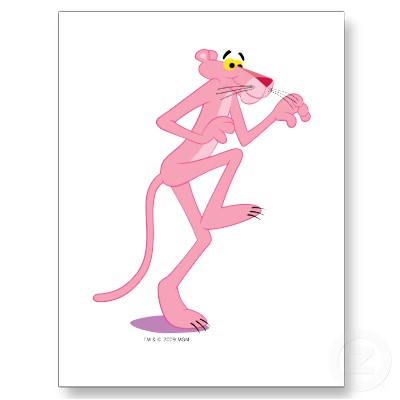 This Week: Arrays and Java
READING ASSIGNMENT:  D. Liang: Chapter 9
By now, you should have read textbook Ch. 1-8
NEXT CLASS *LAPTOPS* (Friday 15 Feb 2013):  
  How to Submit Assignment #2
  How to Start Assignment #3, Parts I and II 
	- Part I: 	Vocabulary (as usual)
	- Part II:  	Setting up a Tic-Tac-Toe Game
MONDAY 18 Feb 2013 – EXAM REVIEW 7pm E404